TikTok - помощник в учебном процессе
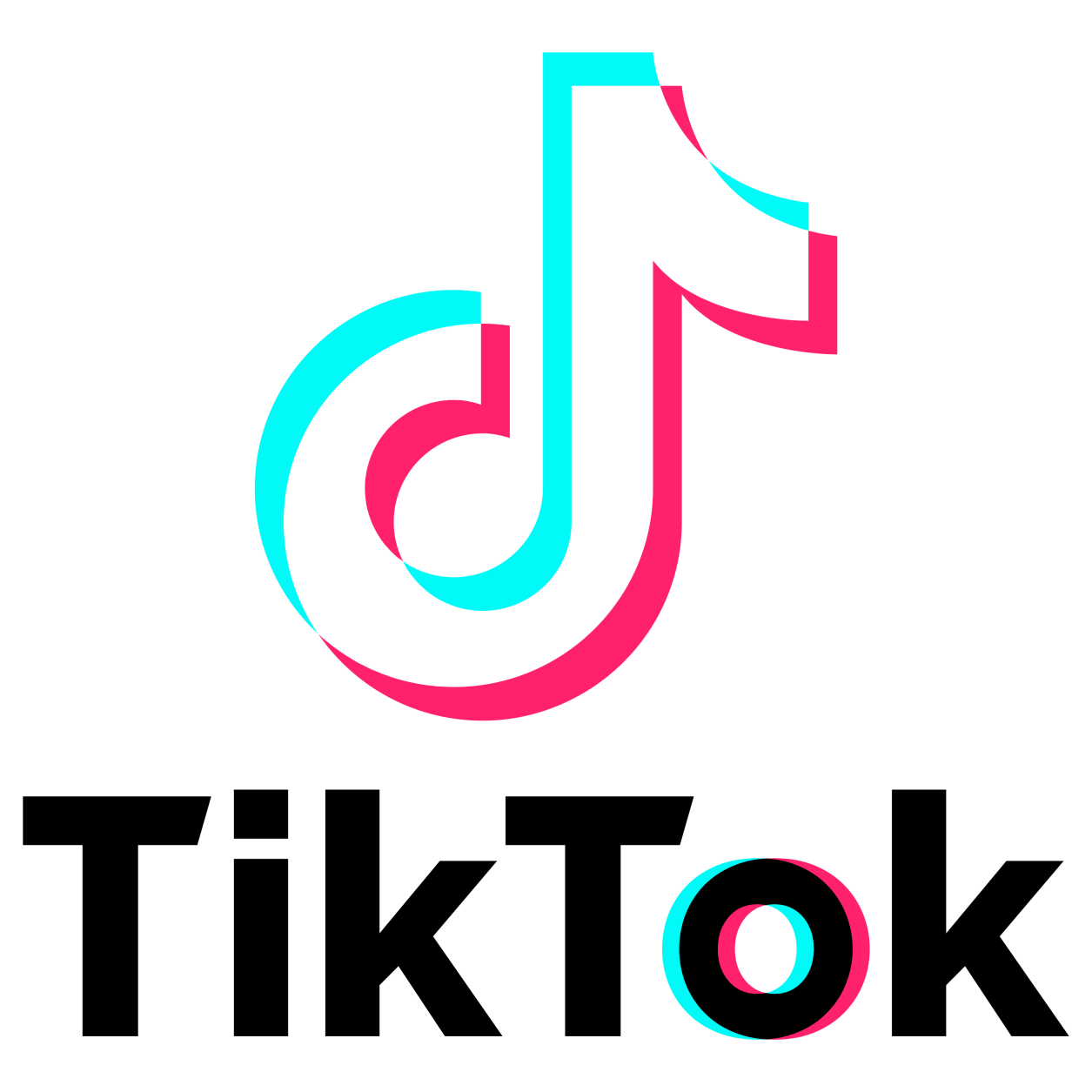 Консультант: Сумарокова В. Ф. 
Руководитель: Бугрова Дарья
Участники: Утамова Мадина 
                      Хайретдинова Алина
                      Абдуллаева Джума
Берхина Алёна
Актуальность
+  - Визуальность

    - короткие видео 

    - научные эксперименты ( демонстрация )

    - научные факты ( видео)
Проблема
Многие родители считают, что в Тик Ток одна не полезная информация.
	Мы хотим показать и рассказать, что это не так!
Цель
Демонстрация применения Тик тока в учебном процессе.
Задачи
Поиск образовательных материалов в Тик Токе.
Положительные и отрицательные стороны Тик тока. 

3. Сборник учебных видео.

4. Урок перед 5-6 классом.

5. Провести опрос, после проведения урока.
Распределение обязанностей
Вместе: проведение урока
Бугрова Дарья : Руководитель. Оформление электронного портфолио.

Утамова Мадина: Создание рекламы 

Харейтдинова Алина: Поиск и систематизация информации

Абдуллаева Джума: Создание рекламы

Берхина Алёна : Поиск и систематизация информации
Что такое Tik Tok ?
TikTok – популярная социальная сеть, в которой пользователи публикуют контент в виде коротких вертикальных видео. Над созданием приложения работал программист из Китая – Чжан Иминь.

Несмотря на то, что в некоторых странах ТикТок запрещен, по всему миру его используют почти 1,5 миллиарда пользователей. Tik Tok доступно в 155 странах и на 75 языках.
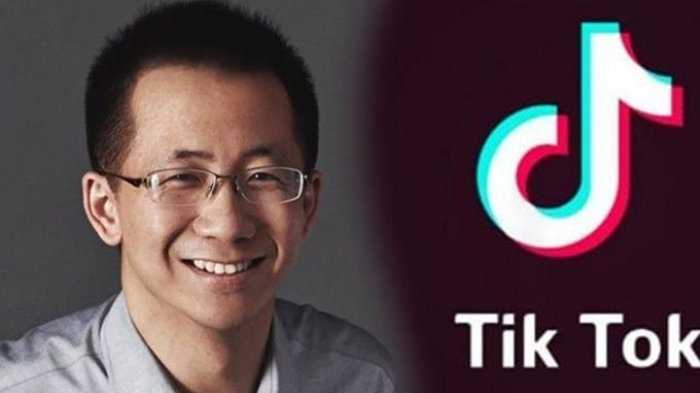 История Tik Tok
История Тик тока началась в 2014 году, когда китайская компания ByteDance создала приложение под названием Douyin, предназначенное для коротких видеороликов. С первых дней своего существования, Douyin завоевал большую популярность в Китае.
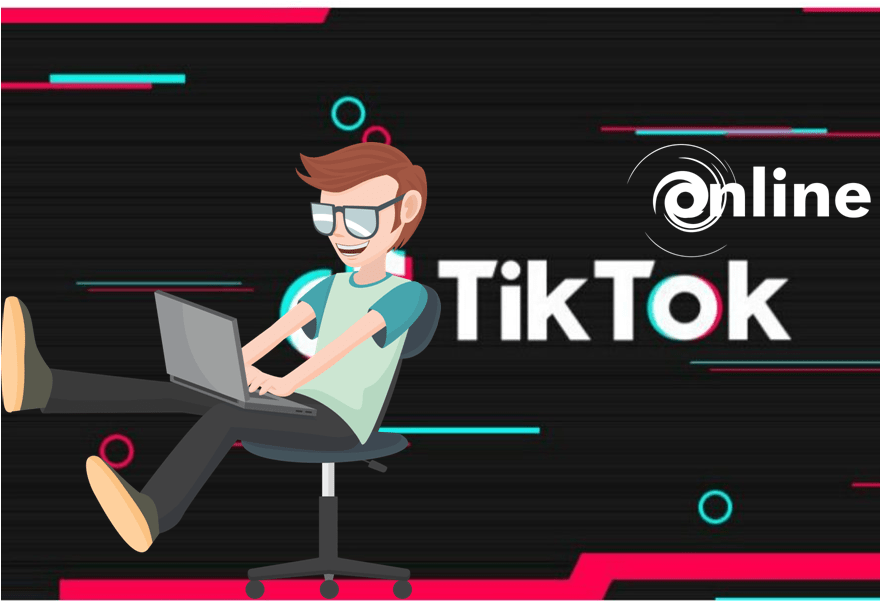 В 2016 году, появилась аналогичная платформа под названием Musical.ly, которая тоже была нацелена на создание и обмен короткими видеороликами. Пользователи со всего мира начали активно использовать Musical.ly
В 2017 году китайский ByteDance приобрел компанию Musical.ly, объединил ее с Douyin и переименовал в Тик ток.
Плюсы и минусы Tik Tok
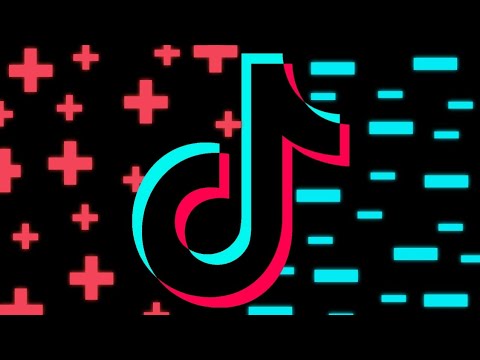 1. Креативная самореализация.
1. Зависимость.
2. Развитие навыков монтажа.
2.Сомнительный контент.
3. Проявление таланта.
3. Потенциалные угрозы для безопасности.
4. Возможность завести новых друзей.
Пример  обучающего видео:
Продукт
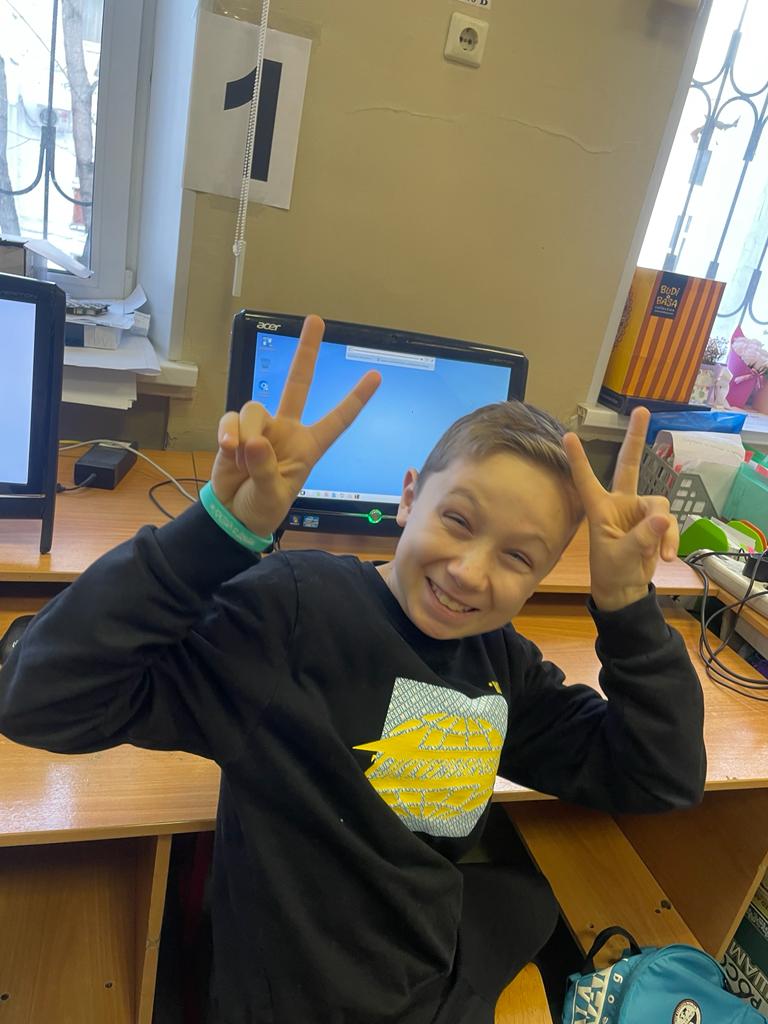 Проведение урока перед учениками 5е и 5п класса.
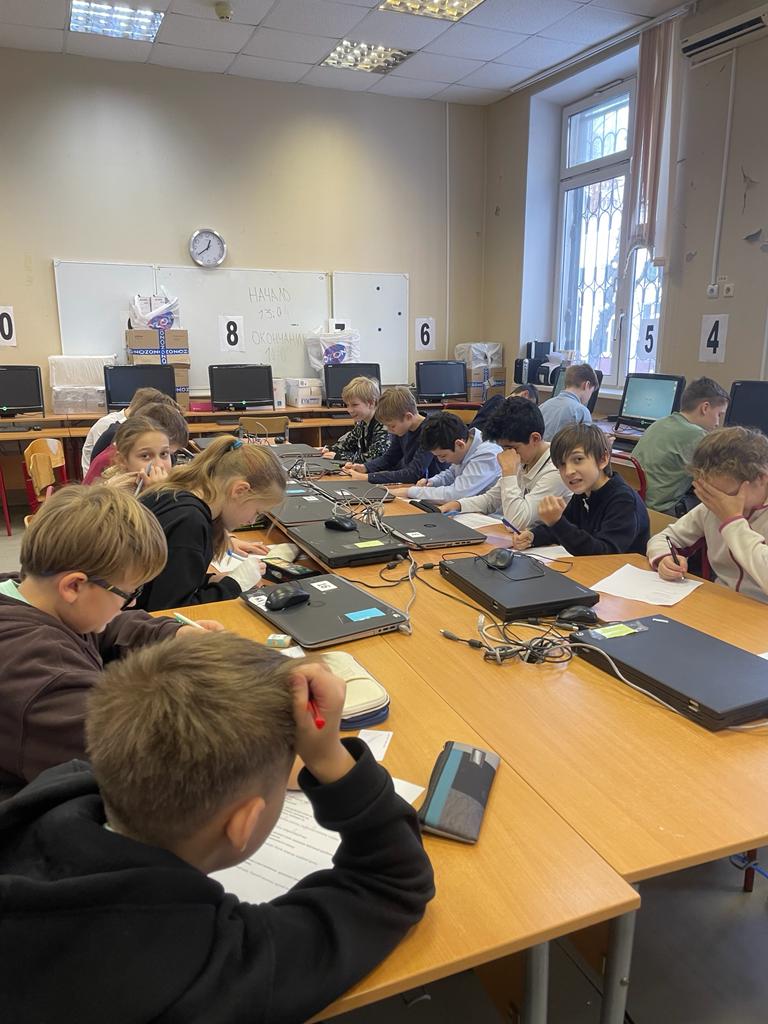 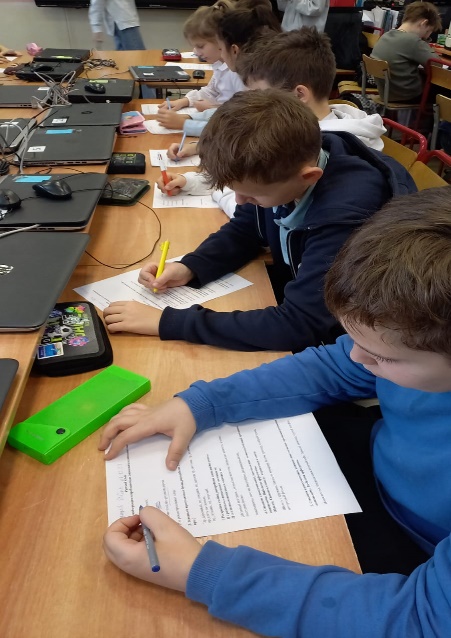 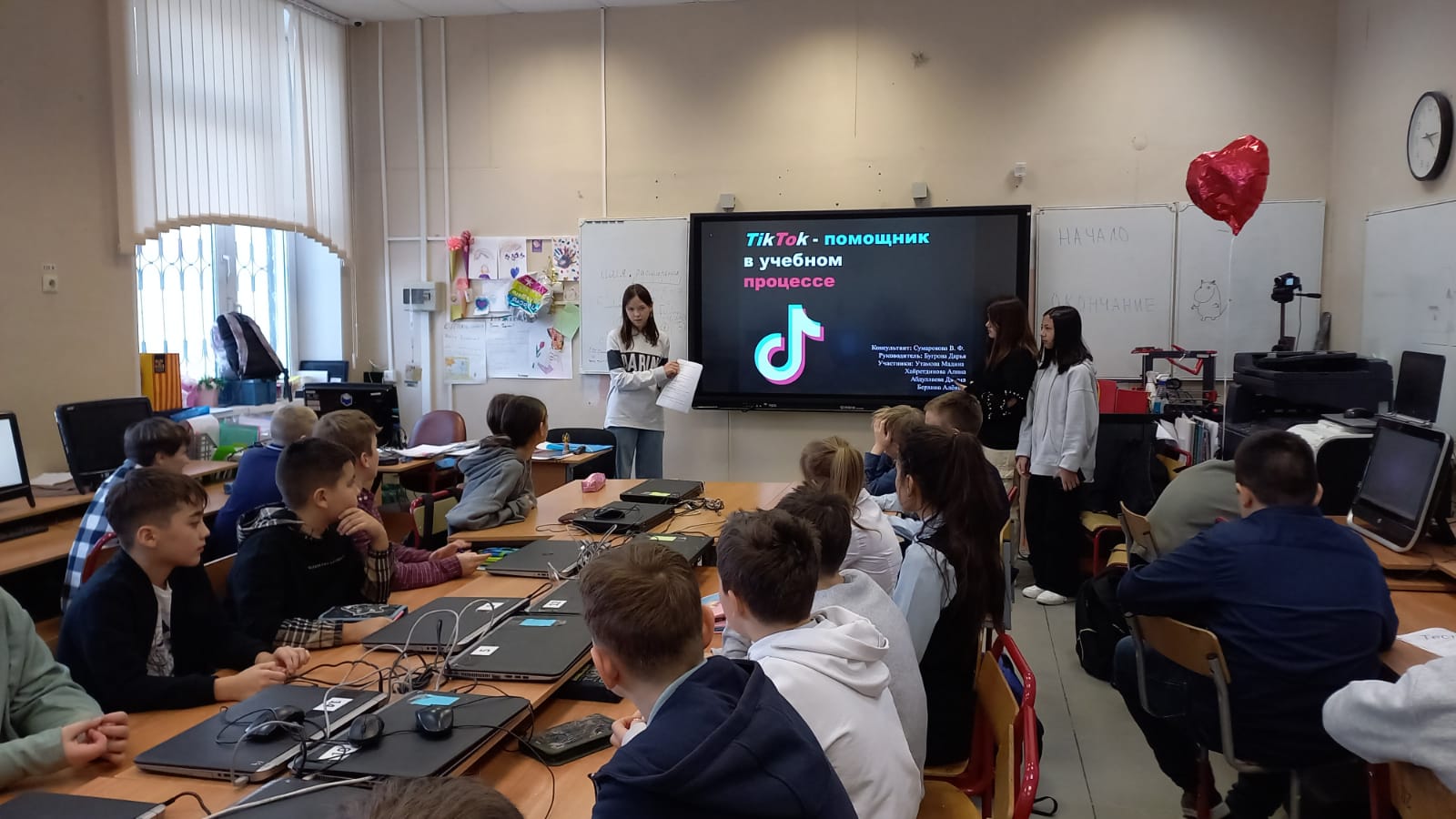 Критерии эффективности
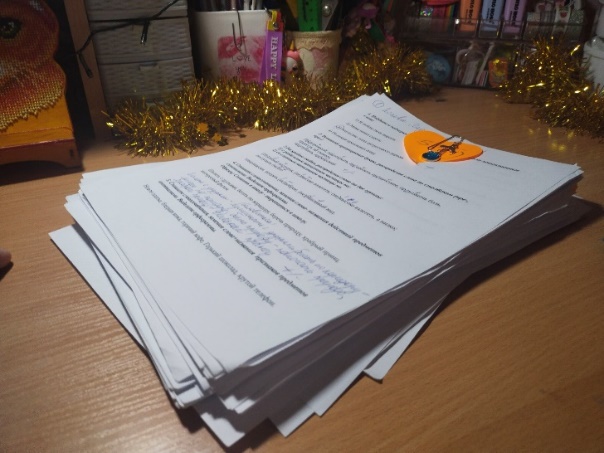 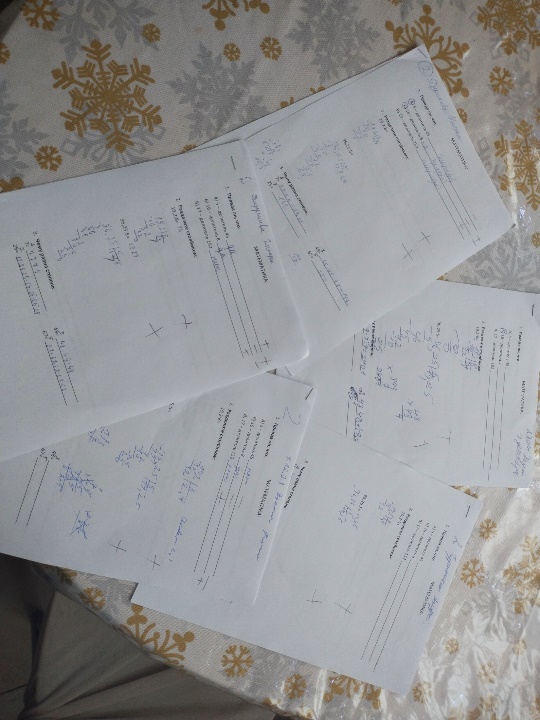 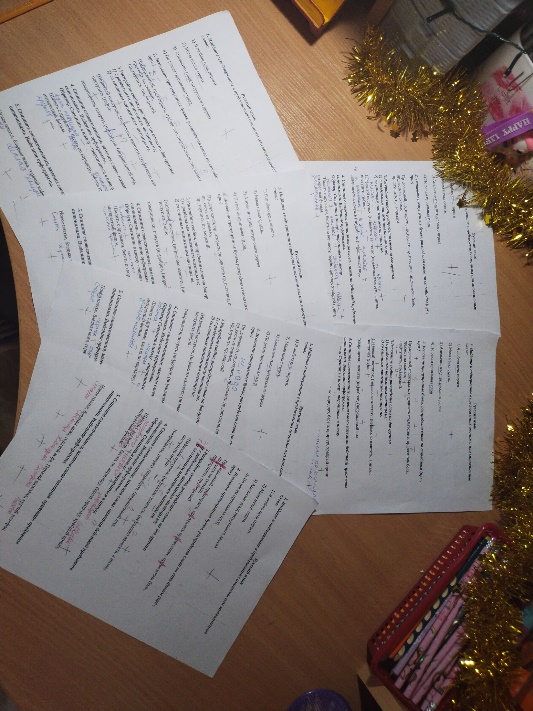 После просмотров видео  по математике и по русскому языку повторный опрос показал, что с заданием справились  50-60% учеников.
Перед презентацией, был проведен опрос. Опрос показал, что только 10% учеников справились с заданием.
Список источников
https://lindeal.com/business/tiktok-istoriya-sozdaniya-i-uspekha-kompanii#:~:text=«ТикТок»%20—%20Интернет%20-платформа%20для,популярных%20и%20скачиваемых%20в%20мире
- Что такое Тик Ток
a-i-uspekha-kompanii#:~:text=«ТикТок»%20—%20Интернет%20-платформа%20для,популярных%20и%20скачиваемых%20в%20миреolzovaniya-populyarnogo-prilozheniya-v-molodezhnoy-srede?ysclid=loiz0teojl721044078
-Плюсы и минусы Тик Тока
https://rostc.ru/obyasnyaem/istoriya-i-proisxozhdenie-populyarnoj-socialnoj-seti-tik-tok/?ysclid=loix4eucox809721621
- История  Тик Тока
Спасибо за внимание